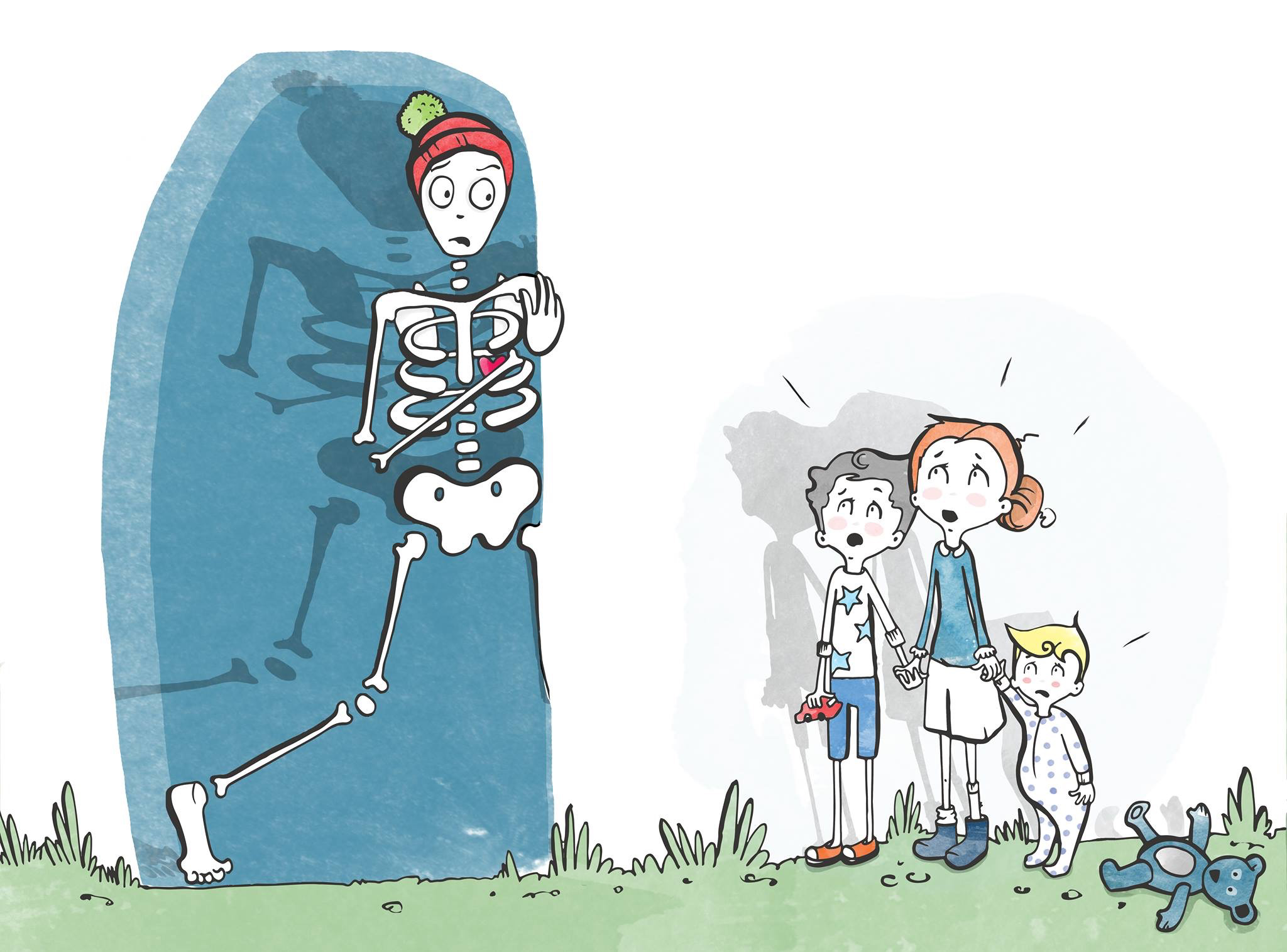 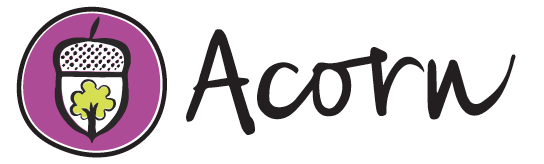 Finding Your Way Children and Family Mental Health
Website: www.theacornfamily.co.uk
Email: info@theacornfamily.co.uk
Twitter: @findingyourway6
Facebook: findingyourway6
By Kay Brophy
Mental Health in the Community
WARNING!
CAUTION!
BEWARE!
RISK!
What do you feel? 
How do your children/family feel?
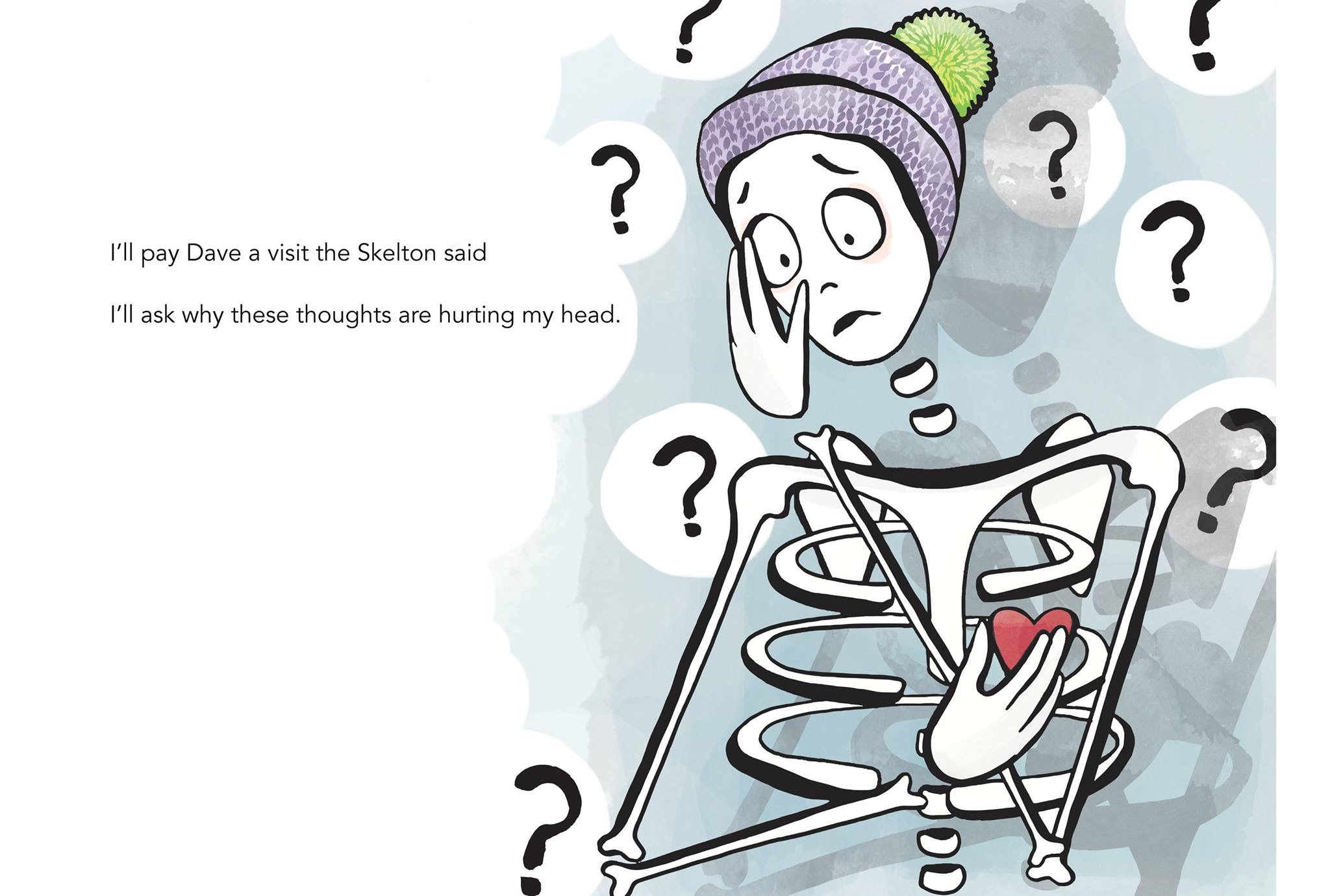 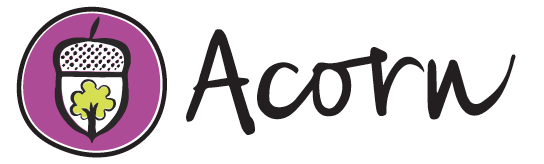 Psychology – Emotions
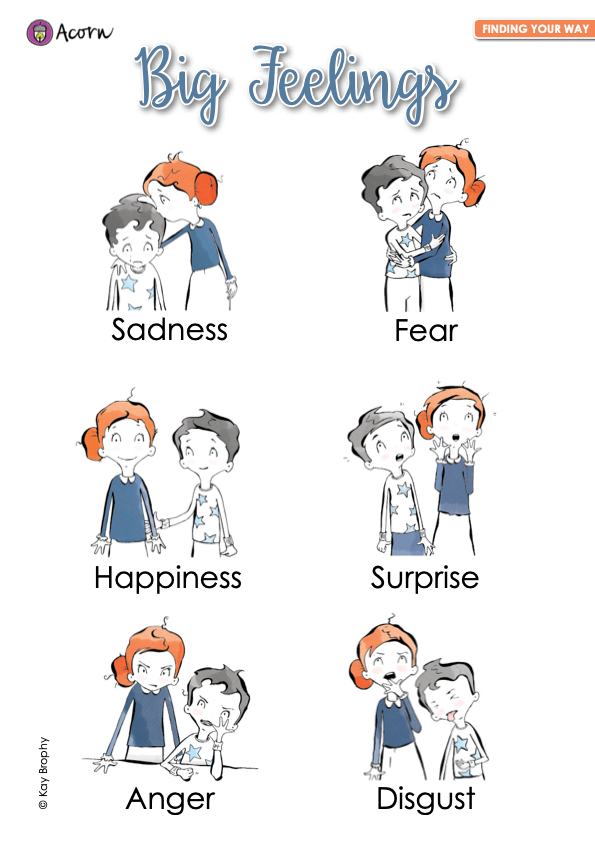 6 core emotions;
Fear
Sadness
Happiness
Anger
Surprise
Disgust
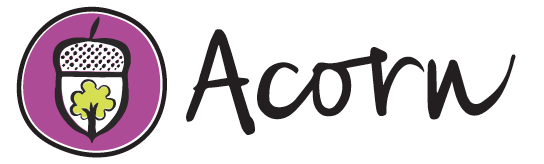 Lifeland
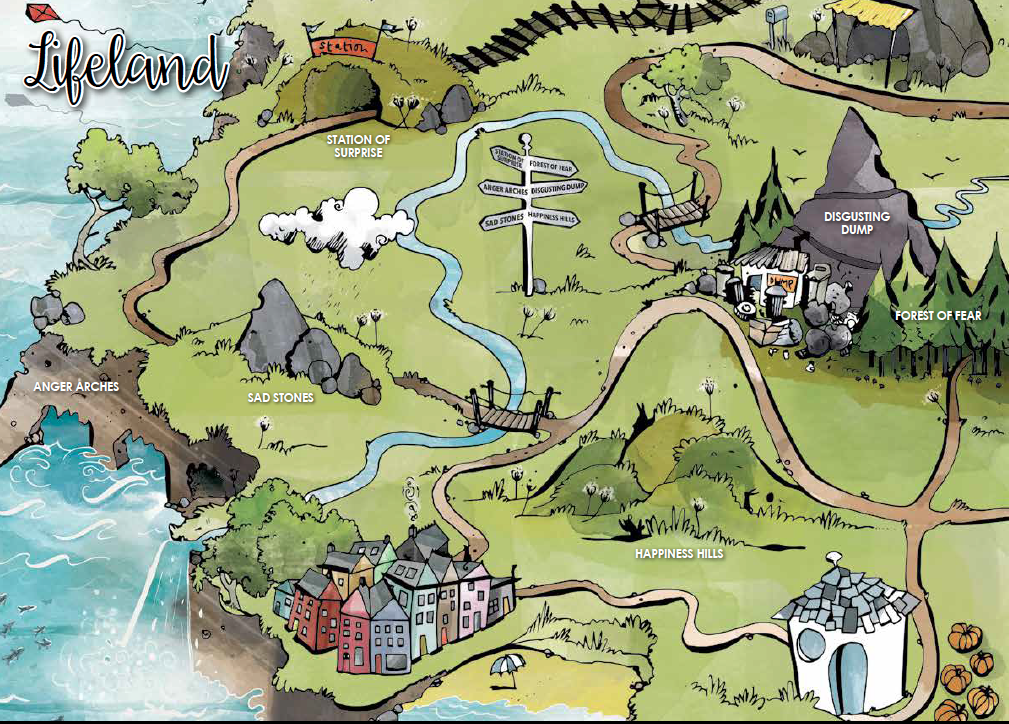 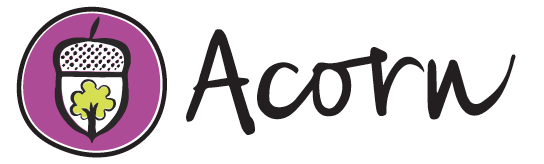 Finding Your Way Books
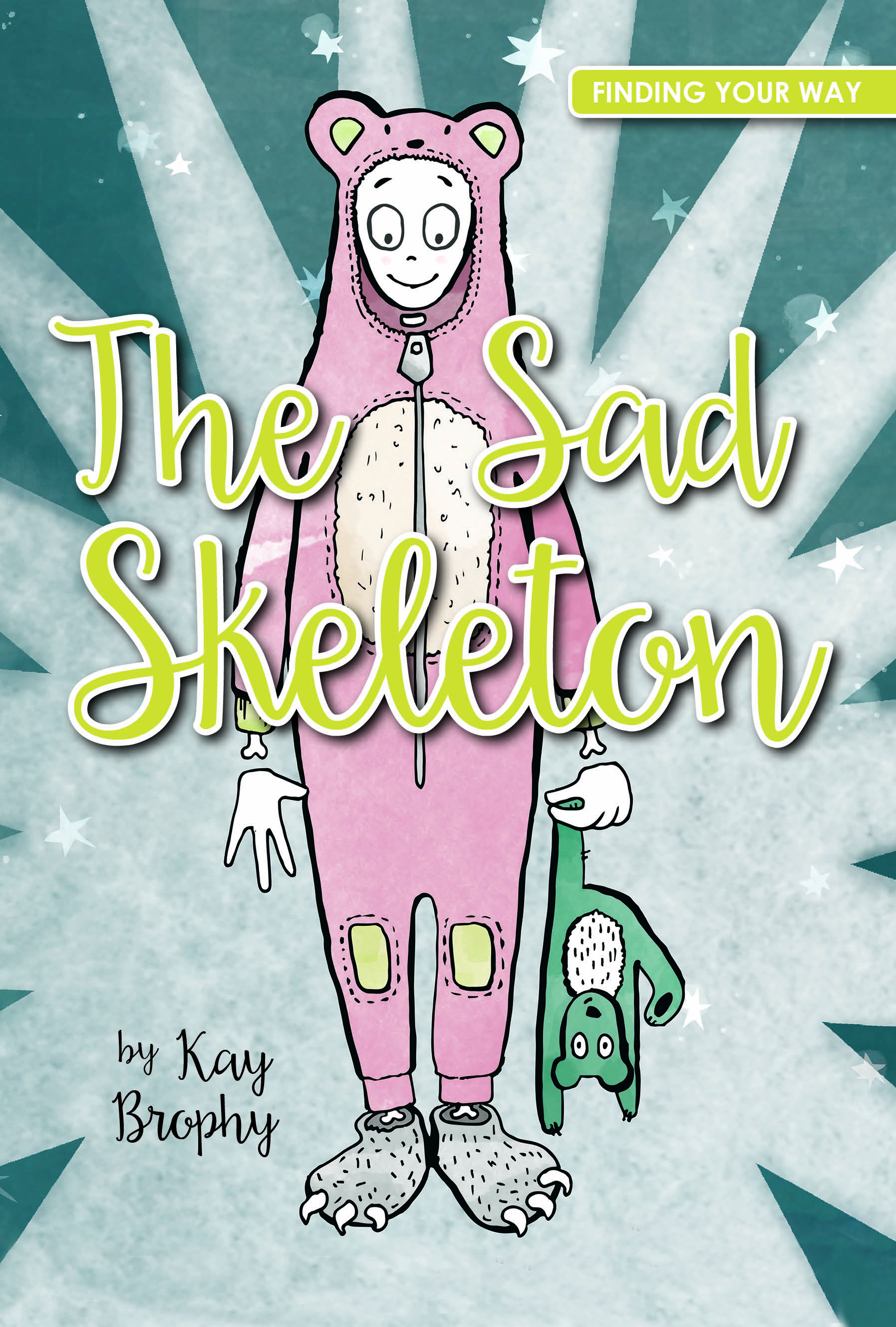 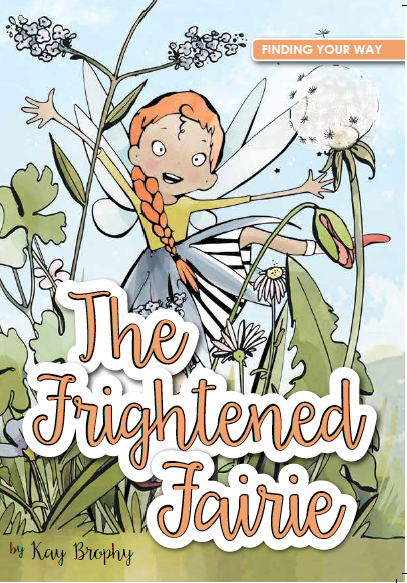 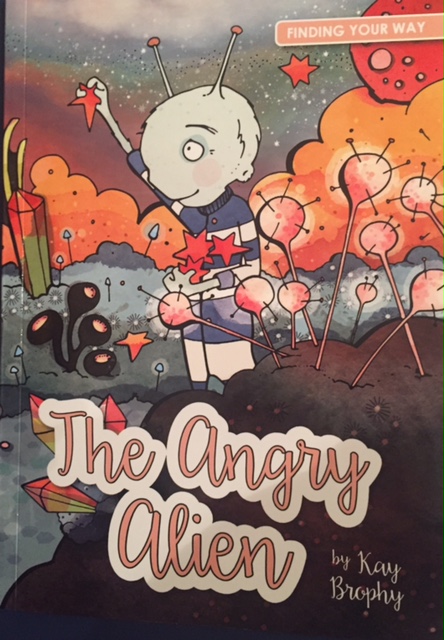 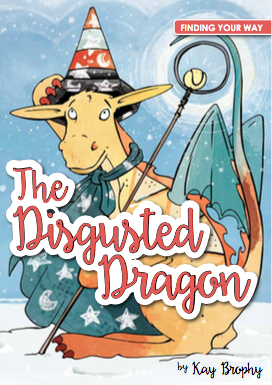 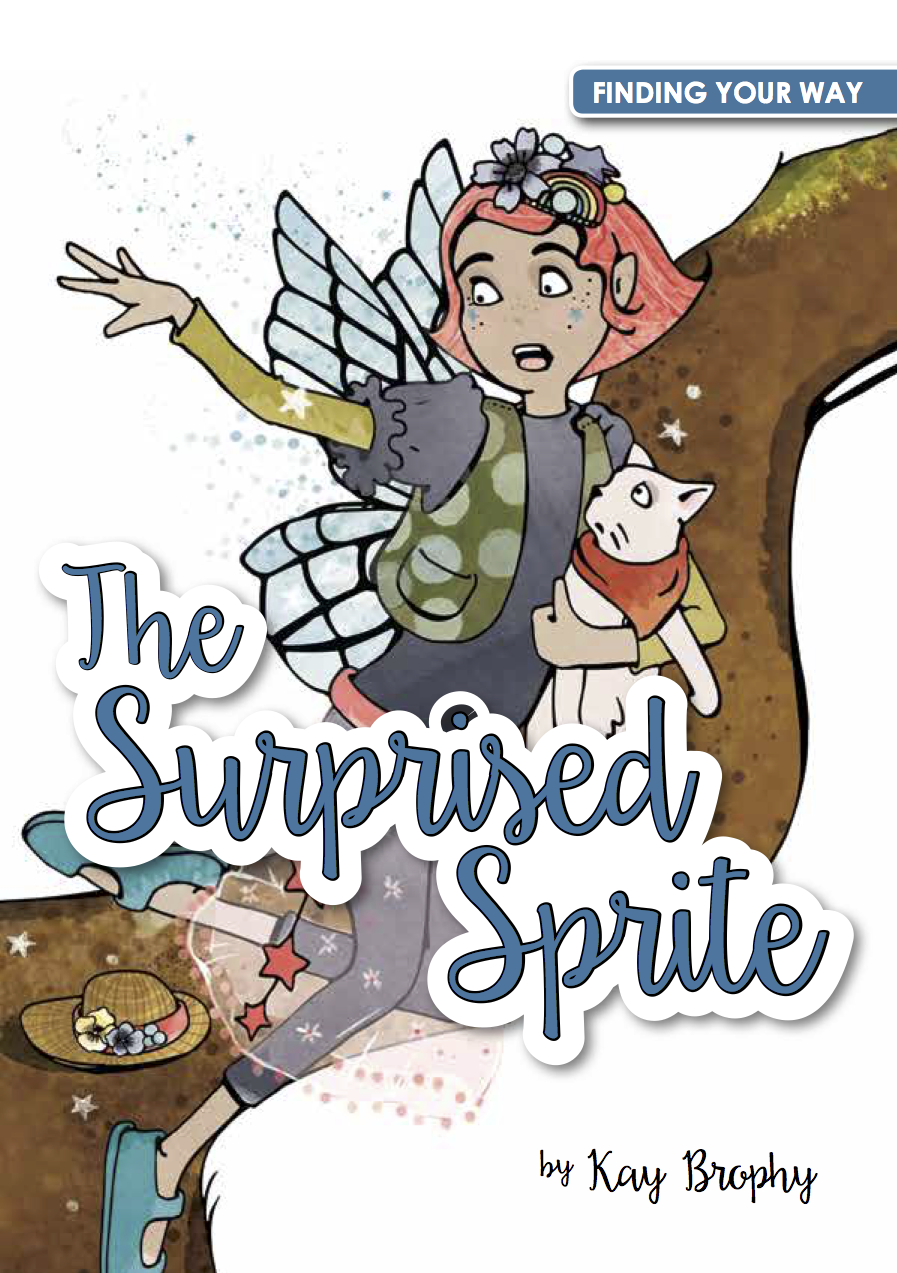 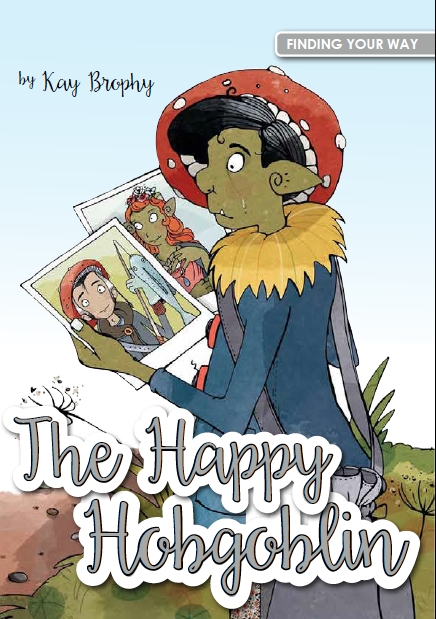 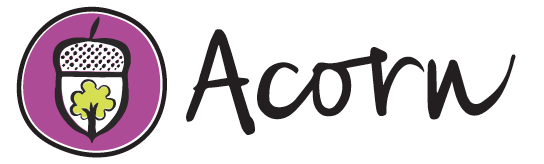 www.theacornfamily.co.uk
Safeguarding/Child Protection
Is there an immediate risk of harm?
If ‘yes’ get help straight away.
Who to talk to confidentially:
School
GP
Police
Social Services
Counsellor
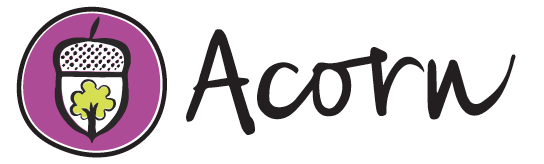 Useful Resources/Websites for Children, Young People and Families
www.youngminds.org.uk
https://www.childline.org.uk/ 
https://www.rethink.org/
https://www.themix.org.uk/
https://papyrus-uk.org/
www.theacornfamily.co.uk
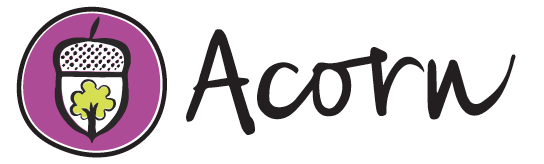